The State of the American Traveler
Mobile Edition
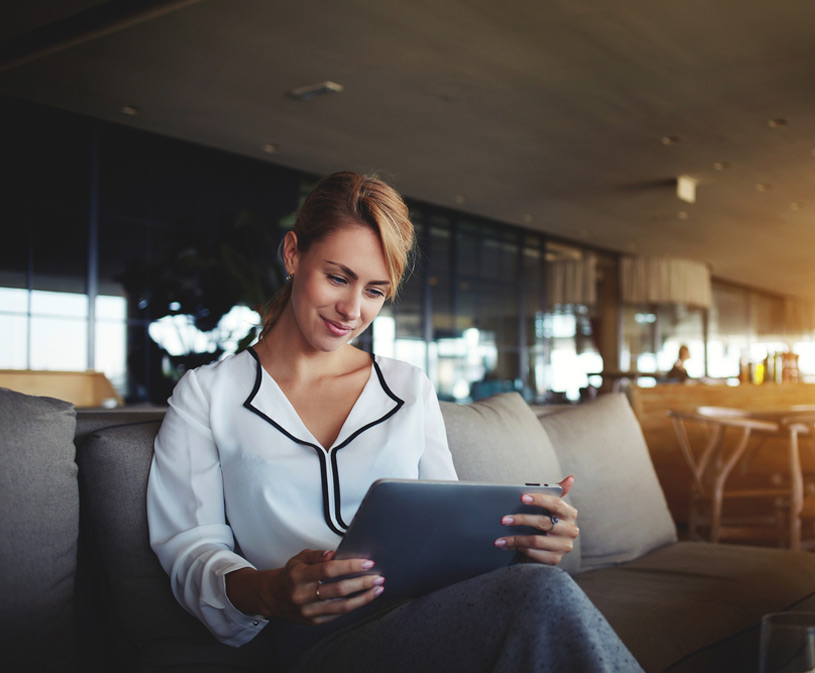 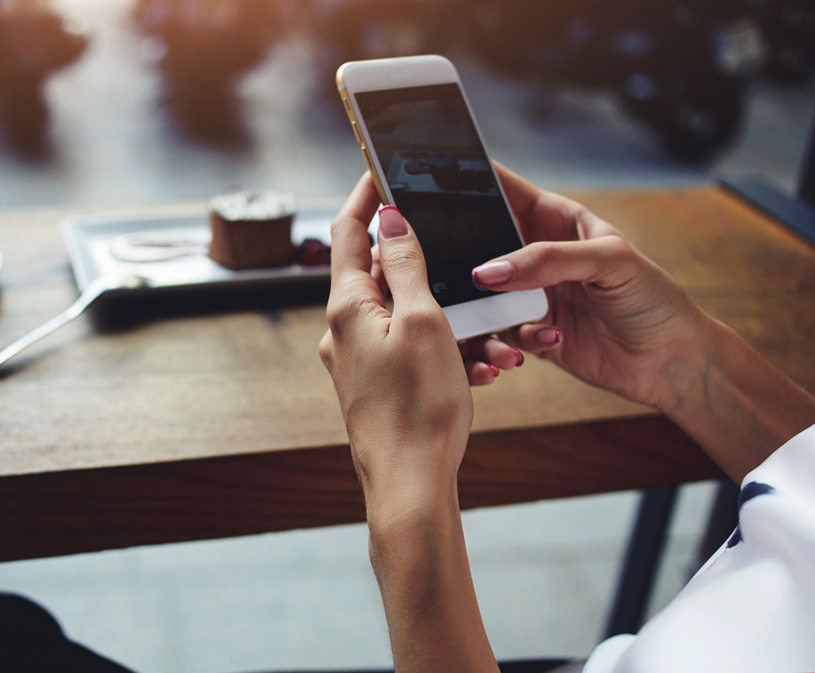 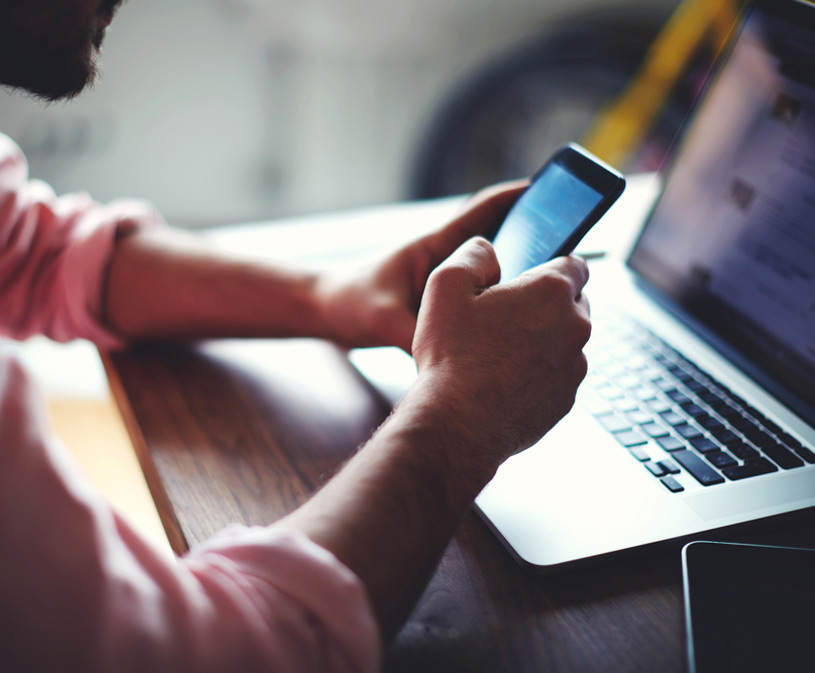 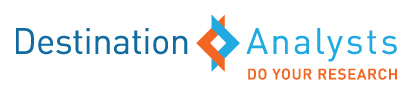 Current Economic Conditions
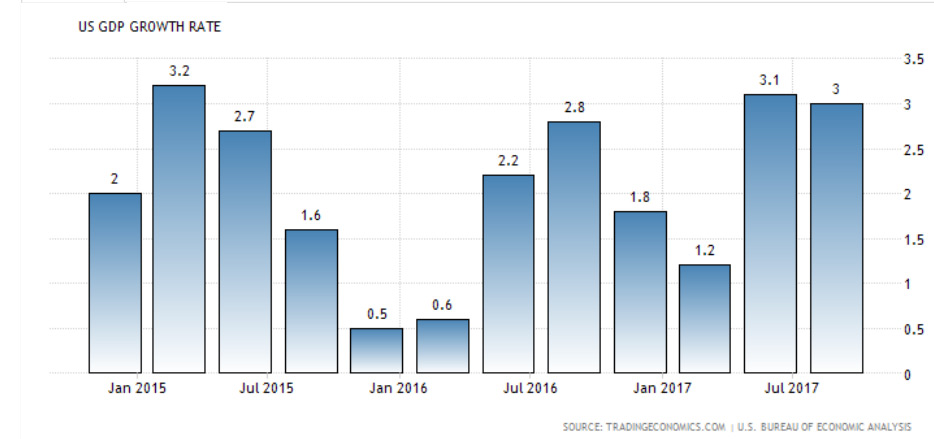 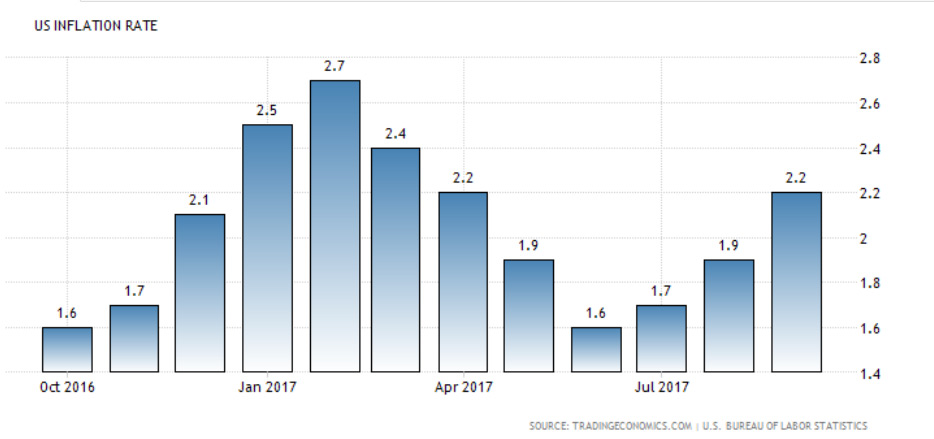 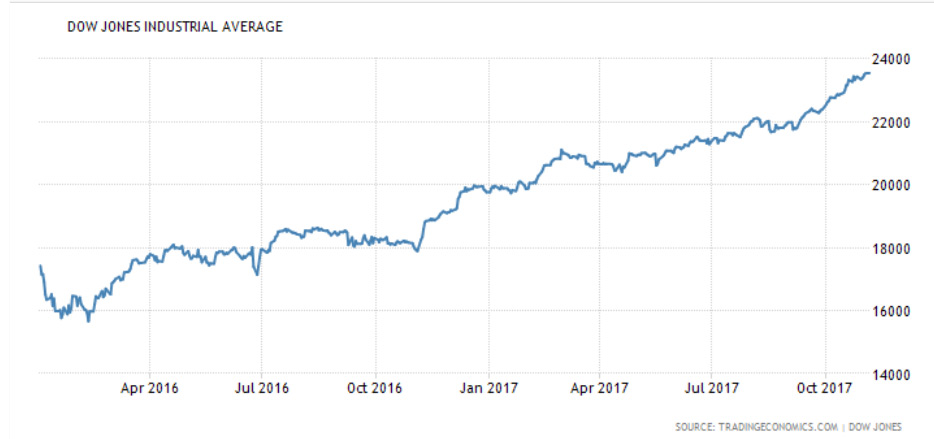 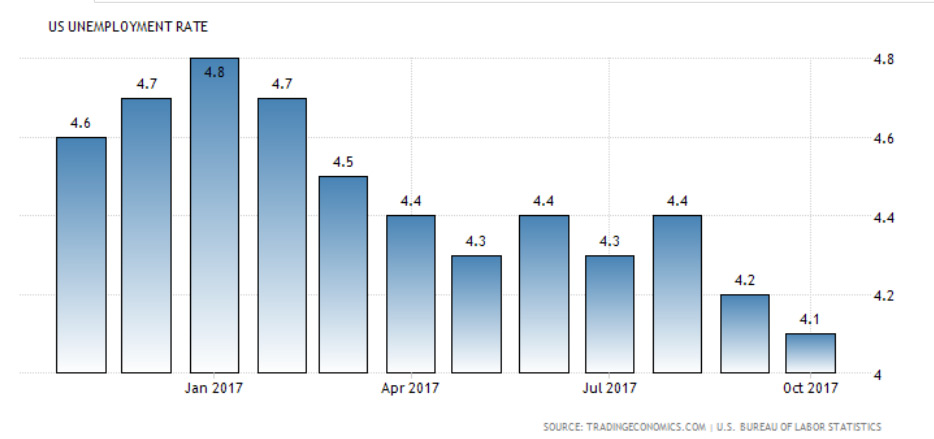 The State of the American Traveler
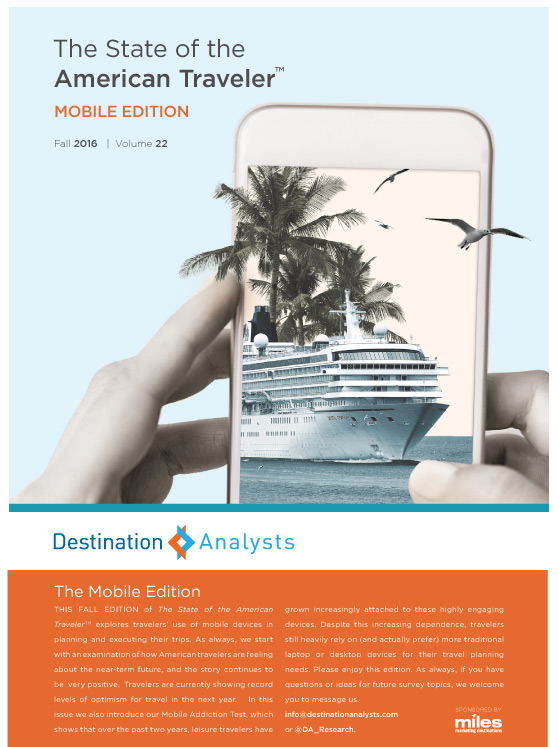 Online survey conducted since 2006
Survey invitation sent to a nationally representative sample of US adults
Total sample of 2,000 American leisure travelers
Examines traveler sentiment, motivations & behaviors
Quarterly project
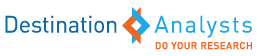 The State of the American Traveler, Traveler Segments Edition, Destination Analysts, Inc.  Fall 2017
American 
Traveler Sentiment

October 2017
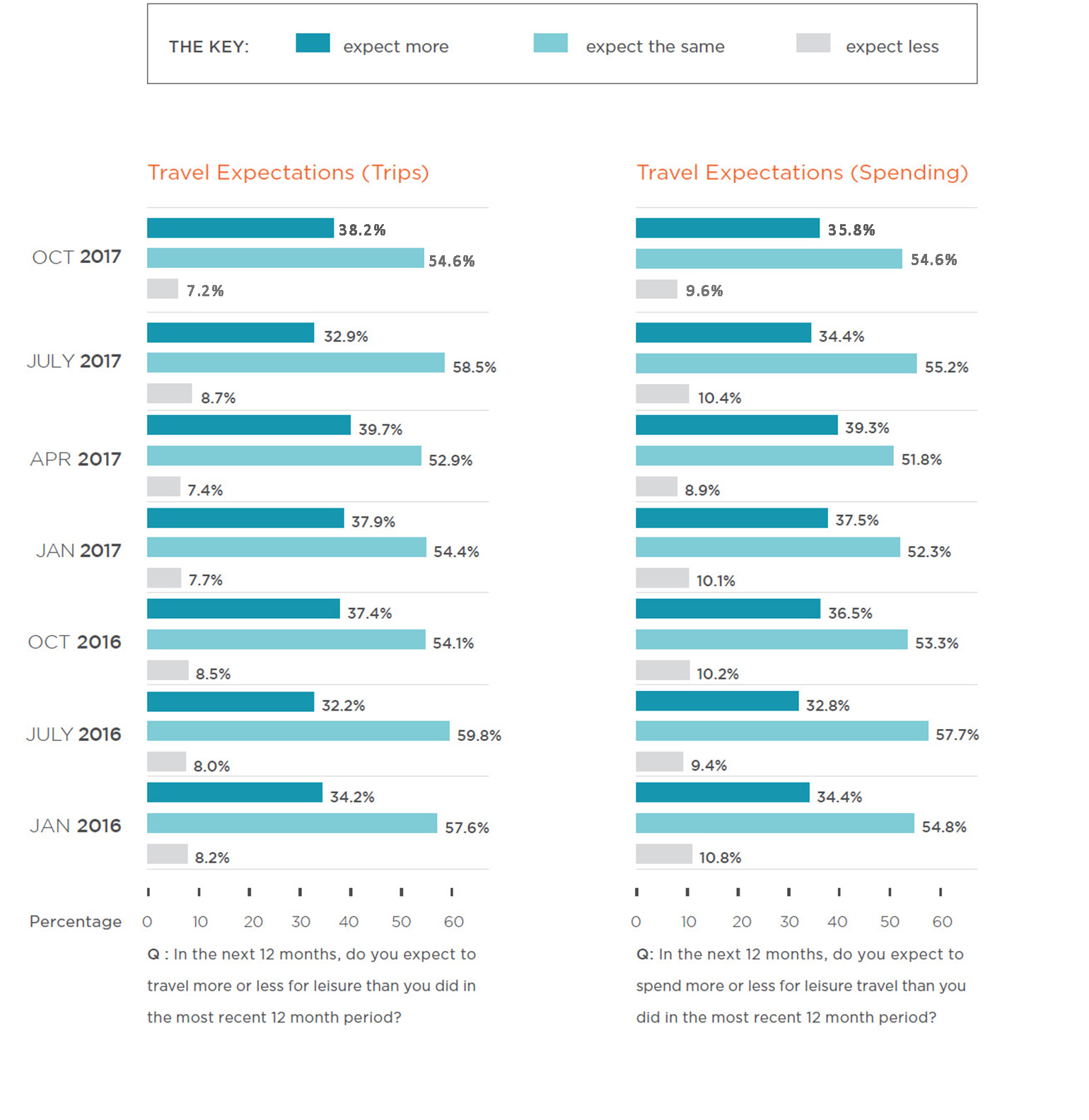 Current
Leisure Travel 
Optimism
 
Trips & Spending 
(Next 12 Months)
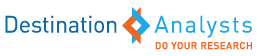 Impediments to Travel: Gasoline Prices
Percent of Leisure Travelers
The State of the American Traveler, Traveler Segments Edition, Destination Analysts, Inc.  Summer 2017
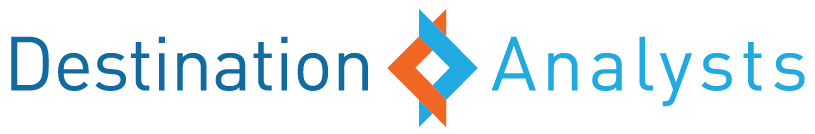 Impediments to Travel: Airfare too Expensive
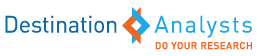 Percent of Leisure Travelers
The State of the American Traveler, Traveler Segments Edition, Destination Analysts, Inc.  Summer 2017
Impediments to Travel: Personal Finances
Percent of Leisure Travelers
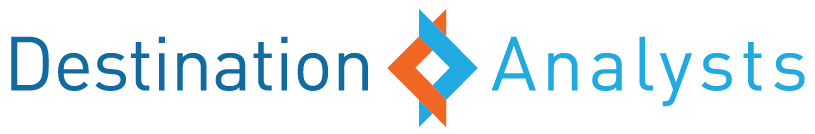 The State of the American Traveler, Traveler Segments Edition, Destination Analysts, Inc.  Fall 2017
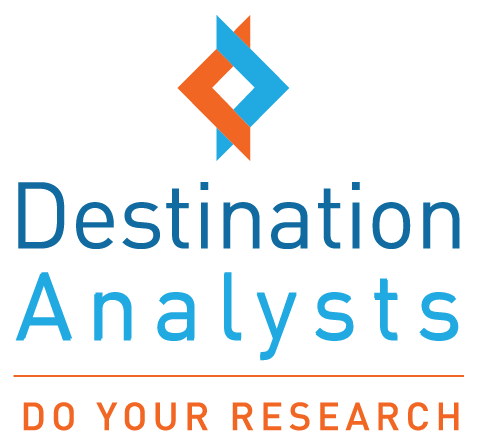